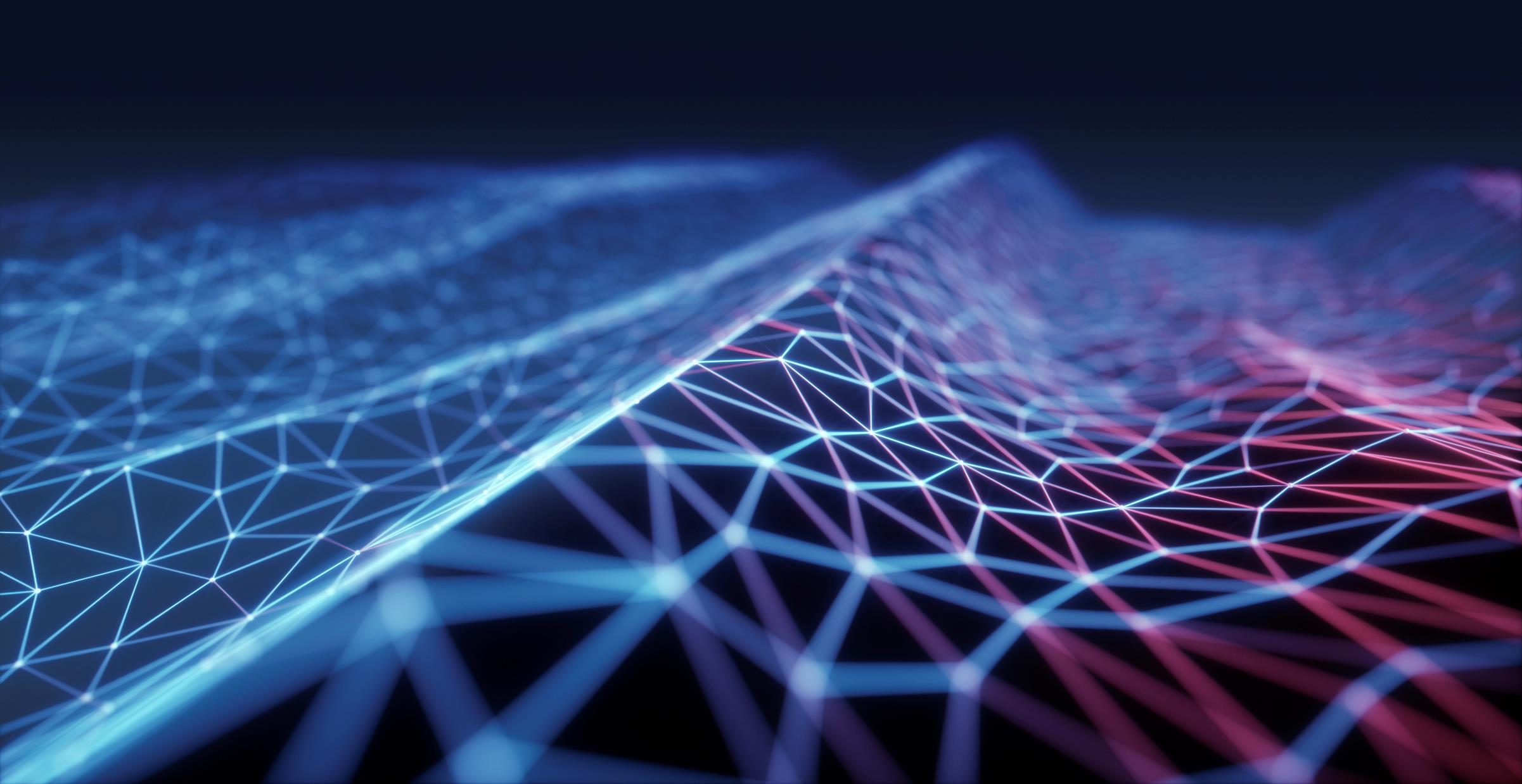 Smarte Destillationsanlage
Niclas  wölfle / Martin Heimpel
Agenda
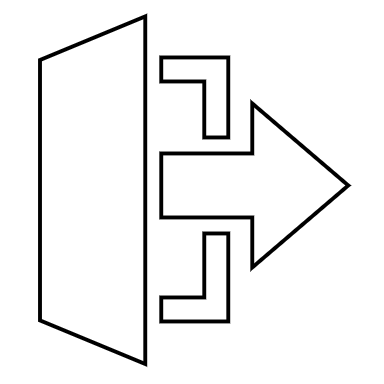 ausgangslage
Funktionsweise:





Ziel einer Destillationsanlage:

Thermisches Trennverfahren zur Flüssigkeitsgewinnung, welche durch Kondensation aufgefangen wird

Beispiele: Gewinnung von Alkohol oder ätherischen Ölen
Brennblase
Gegenstrom-kühler
Befeuerung
Geisthelm und Geistrohr
Dephlegmator
Katalysator
Geschäftsidee
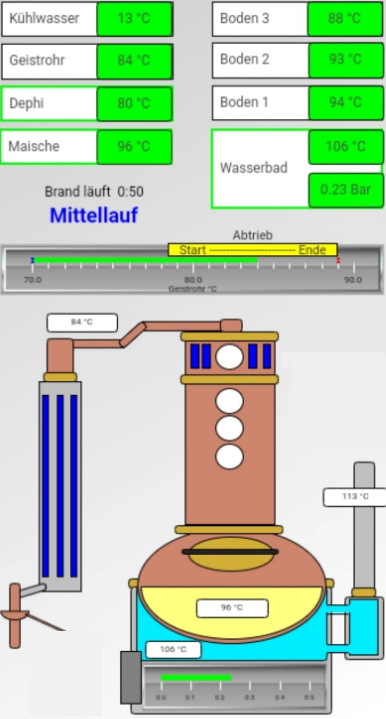 Bisherige Probleme

Ressourcenverschwendung
Zeitverlust
Qualitätsdefizite



Ziel : Digitalisierung des Destillationsprozesses

Big Data Datenanalysen 
Prozessüberwachung 
Qualitätsverbesserung
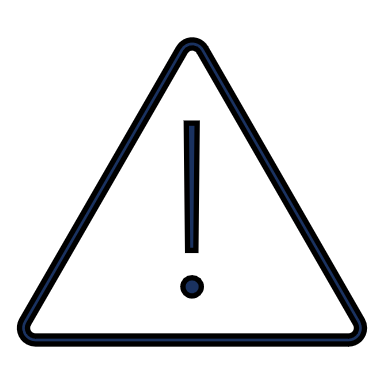 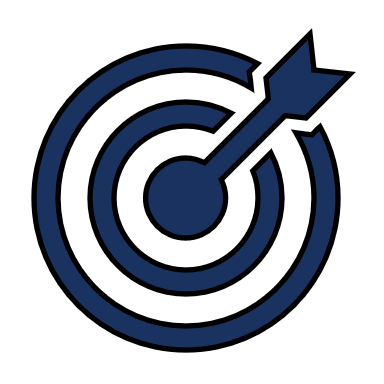 Geschäftsidee
Kostengünstige und flexible Lösung zur Erweiterung einer bestehenden Destillationsanlage

Anbringung von Sensorik entlang der Prozesskette

 Messung und Auswertung von Echtzeitdaten
 Datenübertragung an externe Webanwendung 


Gewonnene Daten:
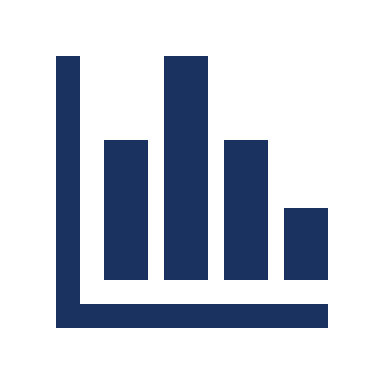 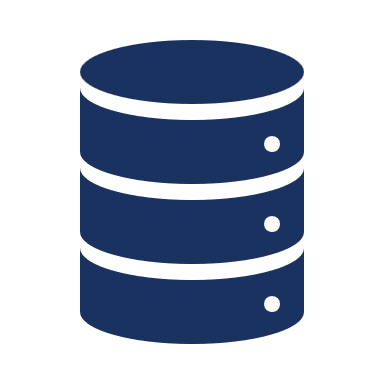 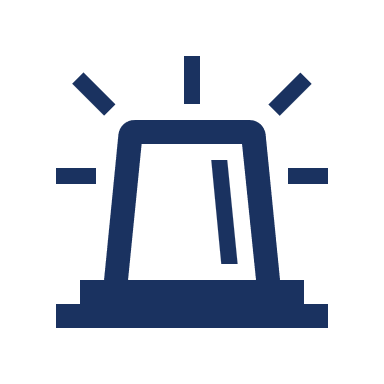 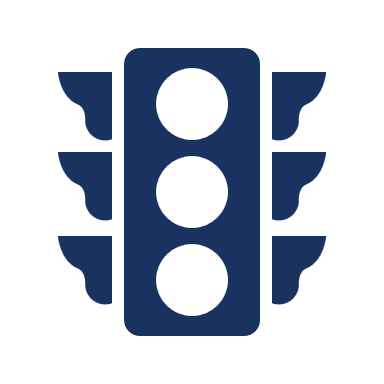 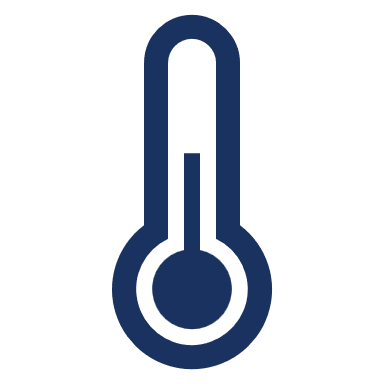 Start + Endzeitpunkte für optimale Destillation
Ampelanzeige bei Brennvorgang
Temperaturanzeige / 
Druckanzeige
Alarmsignal bei stark abweichenden Werten
Start
Ende
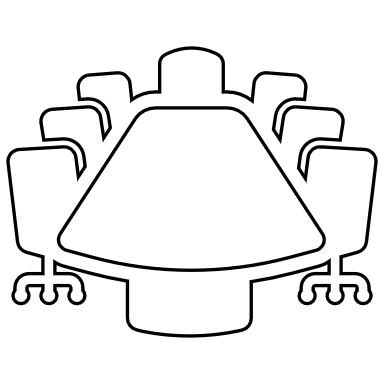 Geschäftsmodell
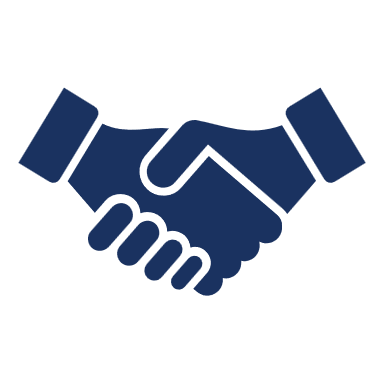 Finales Nutzenversprechen

 60% Qualitätsverbesserung
 40% Ressourcenersparnis ( Heizkosten, Öl / Holz )
 25 % Zeitersparnis (30 min pro Brand) 
 erhöhte Sicherheit
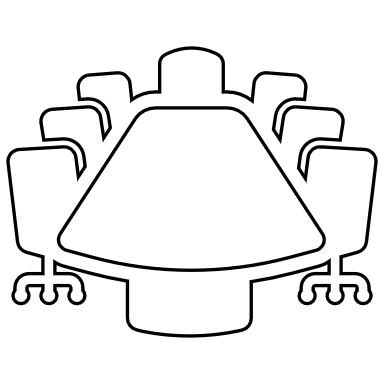 Geschäftsmodell
Kundensegmente
Private Betreiber kleiner bis mittelgroßer Destillationsanlagen:

Fokus auf ländlichen Regionen (Bodenseekreis, Schwarzwald)
Nachfrage nach handwerklich hergestellten Spirituosen stark gestiegen
Betreiber bis zum Alter von 50 Jahren (technisch vertrauter, mögliche langfristige Bindung)
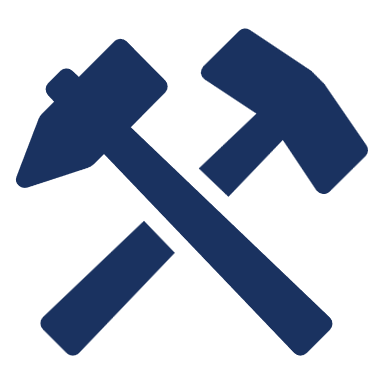 Private Label und Contract Distillers

Produzieren Spirituosen für andere Marken oder Einzelhändler (Bars,Clubs) 
Aufkommender Trend  Zukunftspotenzial
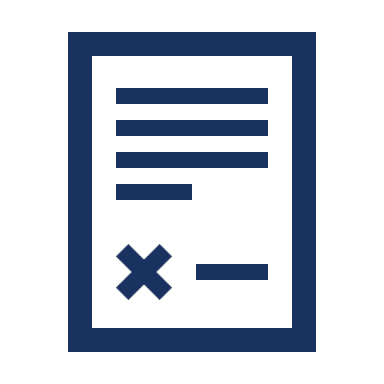 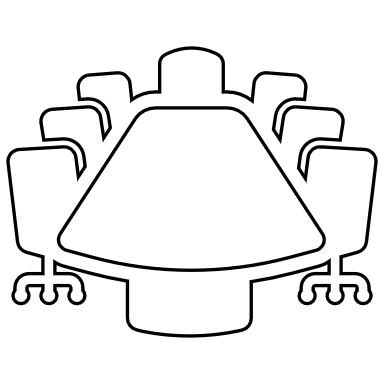 Geschäftsmodell
Kundenbeziehungen
Ziel: langfristige Kundenbeziehungen aufbauen durch Qualität unseres Produkts

Marketingfokus auf:   
    


                               
Aufbau von Wechselbarrieren durch Einhalten unseres Nutzenversprechens


Wir wollen in engen beidseitigen Austausch mit unseren Kunden stehen und uns gegebenenfalls bei einzelnen Kunden entsprechen anpassen
Kundenakquisition                                Kundenpflege                            Kundenbindung
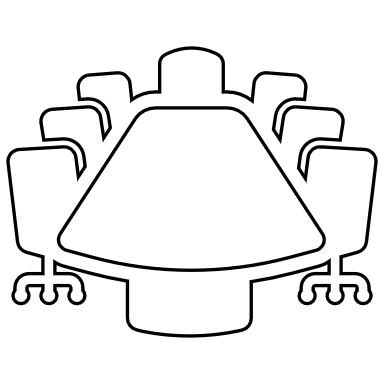 Geschäftsmodell
Wettbewerbsanalyse
Geringe Anzahl an Wettbewerbern
Meist reine Konzentration auf Bau der eigentlichen Destillationsanlage
Nicht vorhanden: Einbau von Sensorik zur Ausgabe entsprechender Datenanalysen
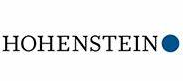 Ansatz: Universität Hohenstein (lediglich Temperatursensoren)

Einbau fand durch Firma Carl aus Eislingen statt ( Bau von Brennereianlagen)

Geringe Konkurrenz :  Fokus auf industrielle Automatisierung
                                      lediglich Bau von kleinen Destillationsanlagen
                                          ohne Sensorikanbringung
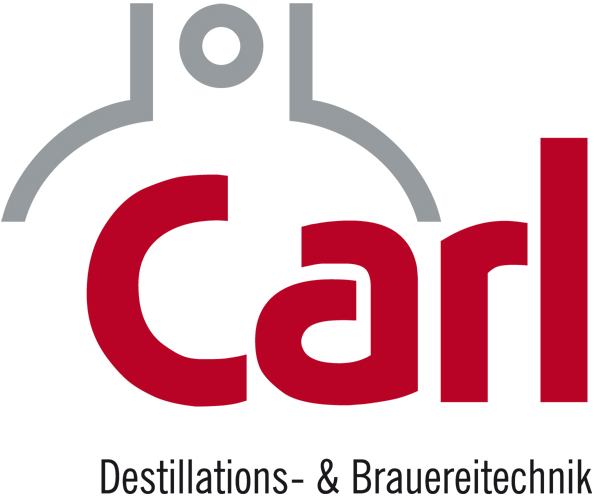 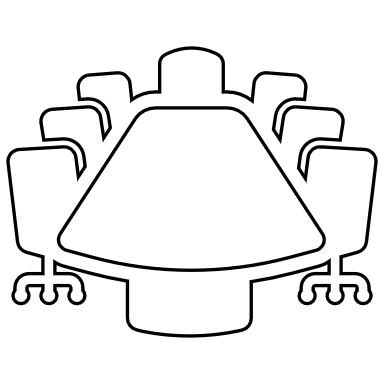 Geschäftsmodell
Schlüsselressourcen
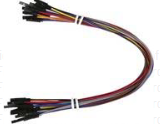 Technische:  
 Arduino
Kabel
Sensoren
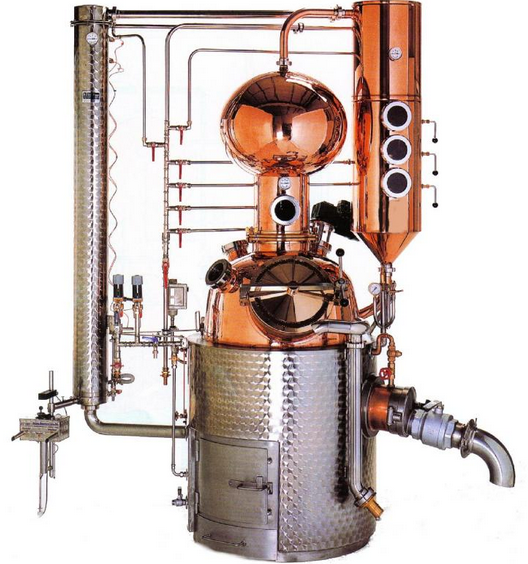 Physische:
Destillationsanlage
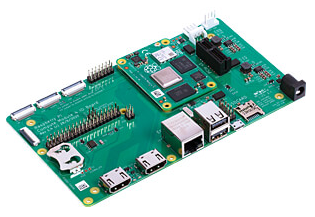 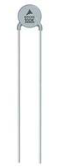 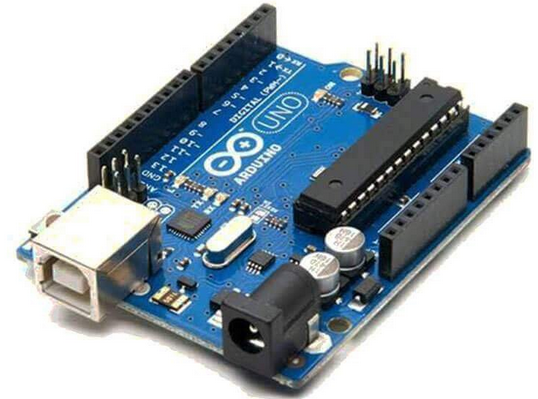 Menschliche:
Servicetechniker mit Qualifikationen und Kompetenzen im Bereich von Destillationsanlagen
Finanzielle: 
Zur tatsächlichen Realisierung unserer Geschäftsidee
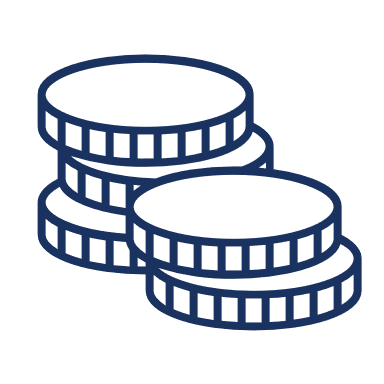 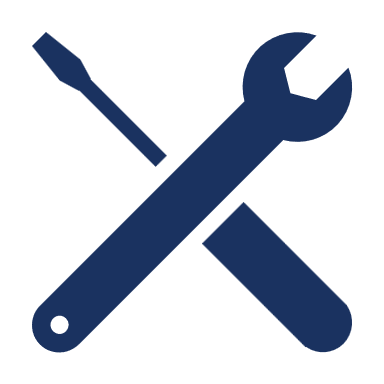 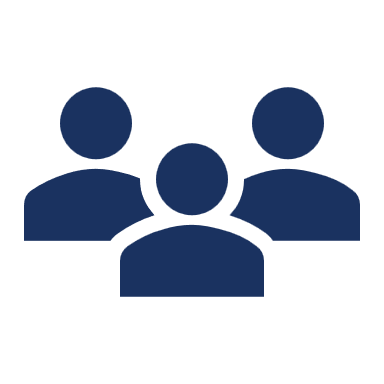 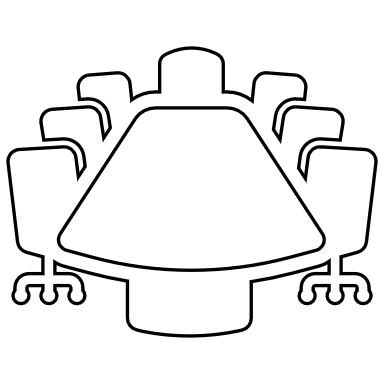 Geschäftsmodell
Schlüsselkompetenzen
Softwareprogrammierung 
Anschluss der Hardwarekomponenten
Integration der Sensorik in die Destillationsanlage 
Wartung der Destillationsanlage
Wertschöpfungskette
Architektur
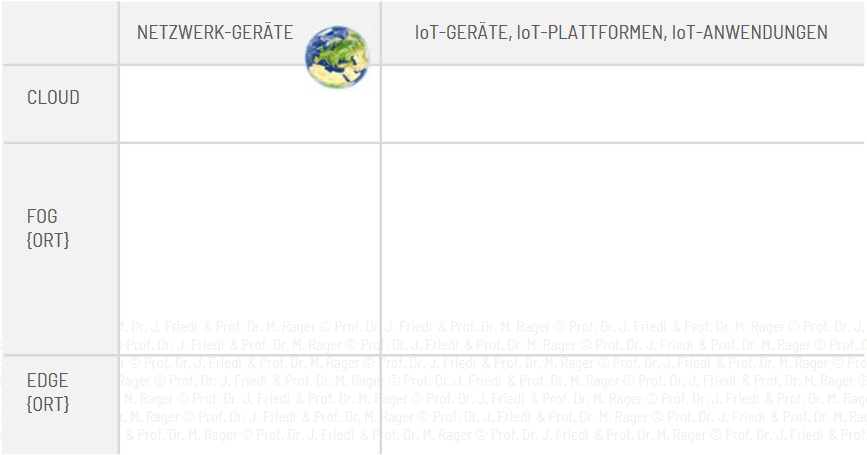 IoT-Plattform IOBroker ( Daten, Rules, REST API)

Webserver mit Digitaler Ampel
WAN
WAN
WAN
Microcontroller (Router)
I2C
Microcontroller (Arduino)
K-Füll
K-Druck
K-Ethanol
K-Temp
JUMPER KABEL
Ethanol-Messer
(Arduino, Ethanol-
sensor)
Füllstand-Messer
(Arduino, Füllstands-
sensor)
Temperatur-Messer
(Arduino, Tempera-
tursensor)
Druck-Messer
(Arduino, Druck-
sensor)
Architektur
Temperatur-Messer [K_Temp]
Hardware:
Arduino, Temperatursensor, Akku


Daten:
[Temperatursensor]: Sensor an Arduino


M2M – Kommunikation:
[MQTT]: MQTT – Publisher  
     (MQTT – Broker von [K_IO])
Applikationen/Dienste/Bibliotheken

Events + technische Programmabläufe

[Temperatur]: Wenn eine Temperaturveränderung gemessen wird, sende diese per [MQTT] an         IO-Broker [K_IO]
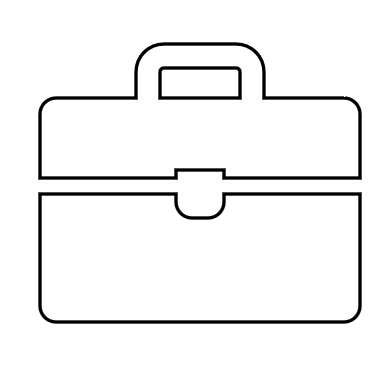 Business Case
Absatzplanung nach Kundensegmenten
Geplante Verkaufszahlen:  1. Jahr  50 Stück
2. Jahr  75 Stück
3. Jahr  100 Stück
Absatzzahlenverhältnis:   Private Betreiber     75% Anteil am Absatz
Contract Distillers   25% Anteil am Absatz
Absatzpreise nach Kundensegmenten
Einheitliche Absatzpreise:   Einmaliger Einbau Sensorik :  2500
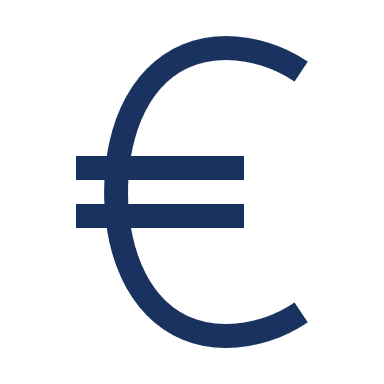 Verkauf der Daten:  - individuell abstimmbar durch Verträge 
                                  - Modell aus Add-Ons
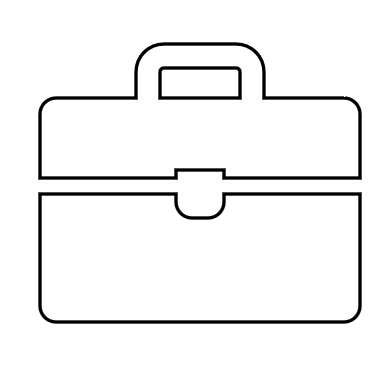 Business Case
Beschaffungsplanung
1250       Servicetechniker
250       Hardware / Sensorik
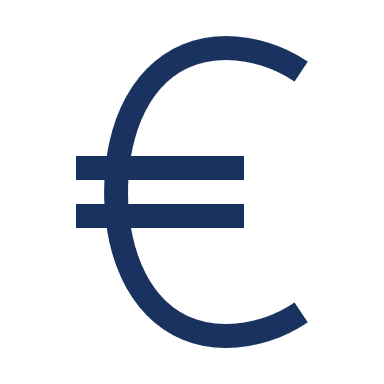 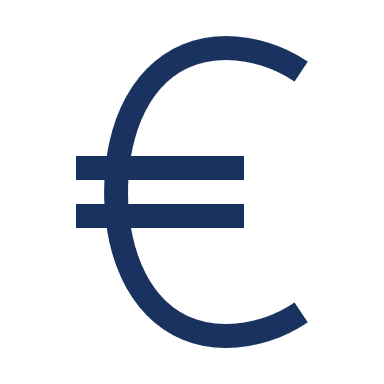 Durchschnittliche Kosten pro Einbau:
Personalkosten:
3 Angestellte 
 Durchschnittslohn 3000

 108.000    pro Jahr
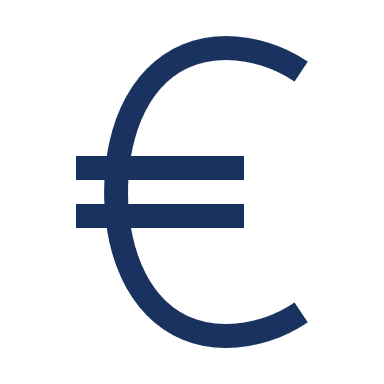 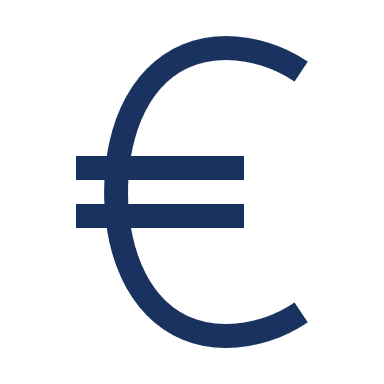 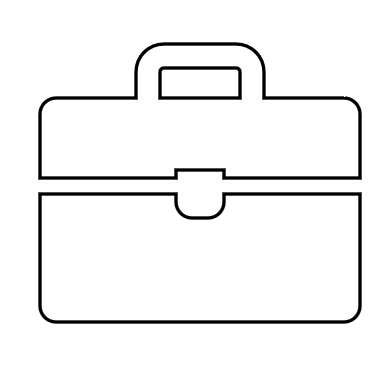 Business Case
Umsatzplanung
Finanzierungsplanung
Gesamtinvestition von 200 000
Bestehend aus : 

  Eigenkapital aus Eigeninvestitionen
      und Sponsorengeldern

  Sacheinlagen
Produktvorstellung
Komponenten
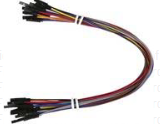 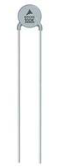 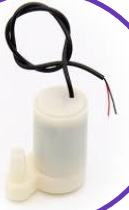 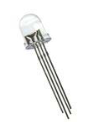 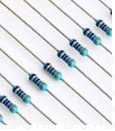 3 x RGB LED
(Ampel)
Widerstände
Tauchpumpe 5 V
Sensoren
(Temperatur)
Jumper Kabel
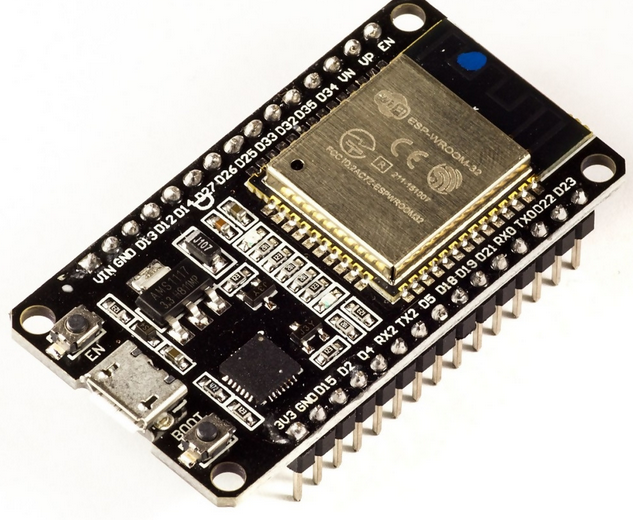 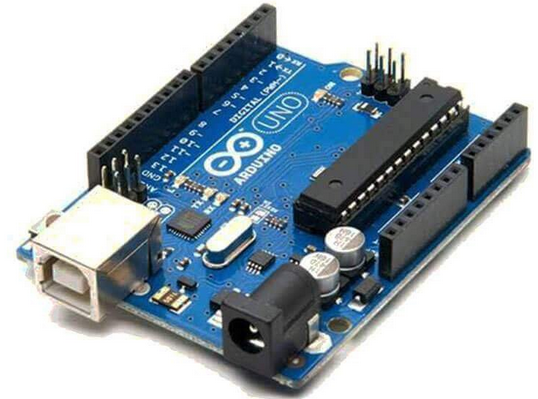 Arduino
ESP-Microcontroller
Produktvorstellung
Probleme + Lösungen während des Projekts
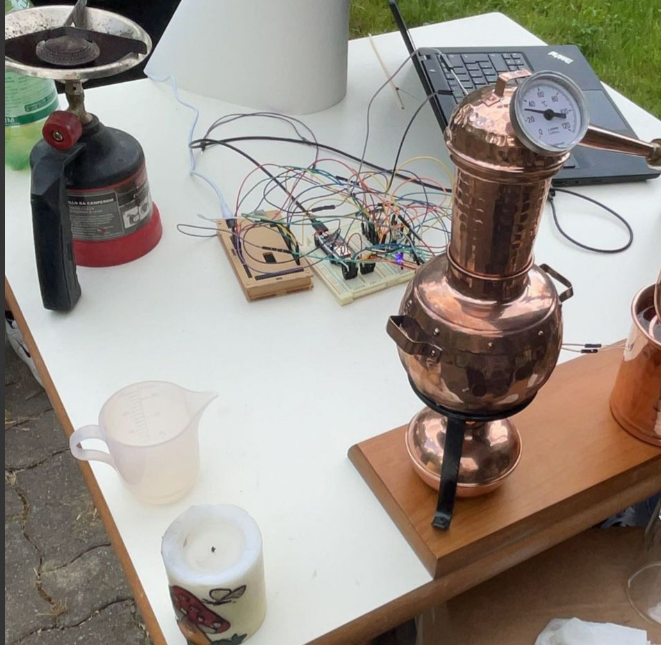 Probleme mit Sensorik wegen der Leitfähigkeit von Kupfer
      Anbringung dieser nur außerhalb möglich

Drucksensor kaputt gegangen nach mehrmaliger Benutzung 
     vermutlich nicht wasserdicht / zu hohe Temperatur

Brenner mit Nachtkerzenöl zu ungenau
     Heizplatte als konstante Wärmezufuhr

Probleme mit Wasserpumpe
     Modifikation der Schläuche
Produktvorstellung
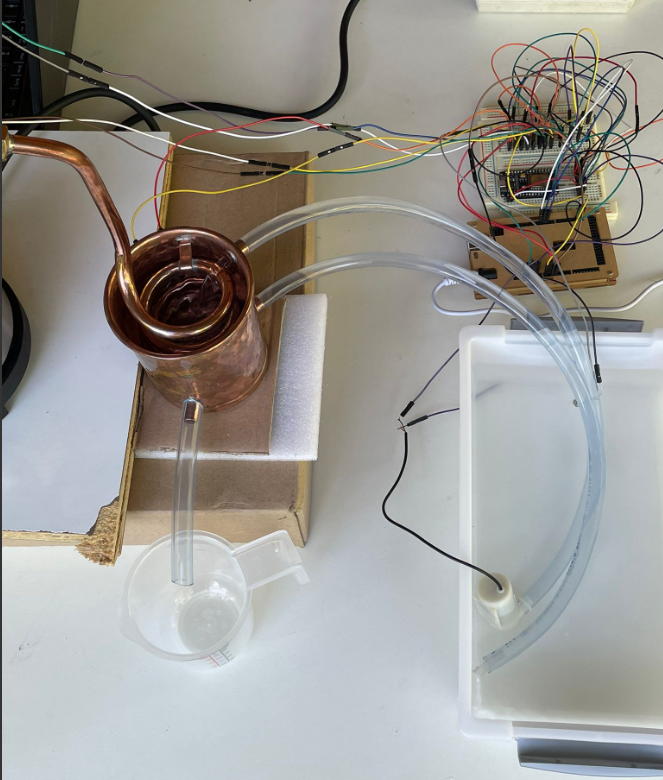 Aufbau
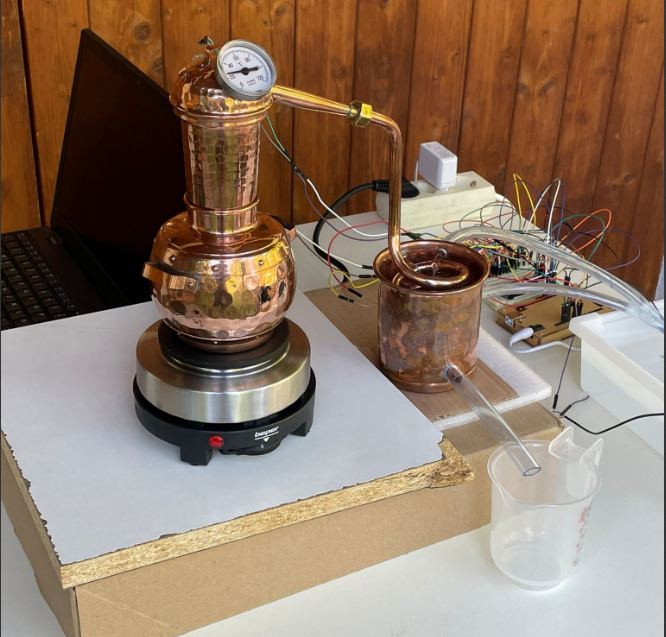 Setup vor dem Brennvorgang
Produktvorstellung
Aufbau
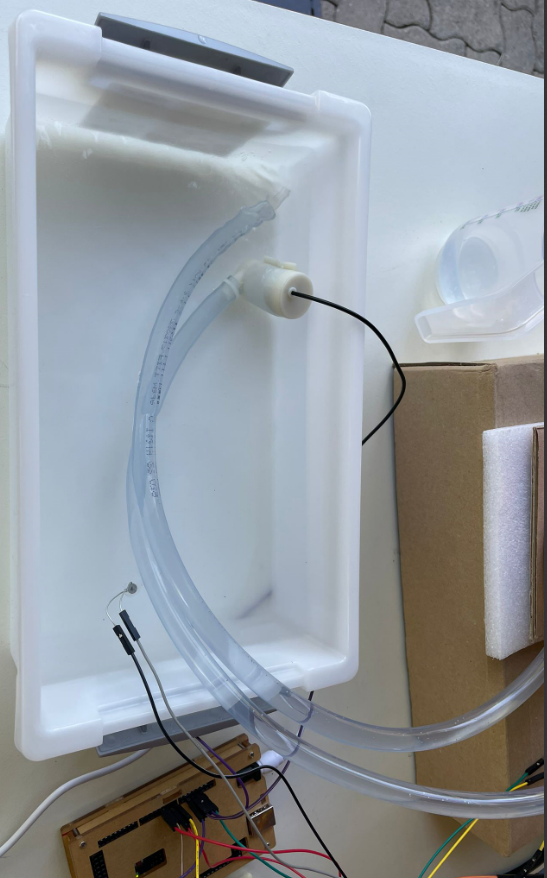 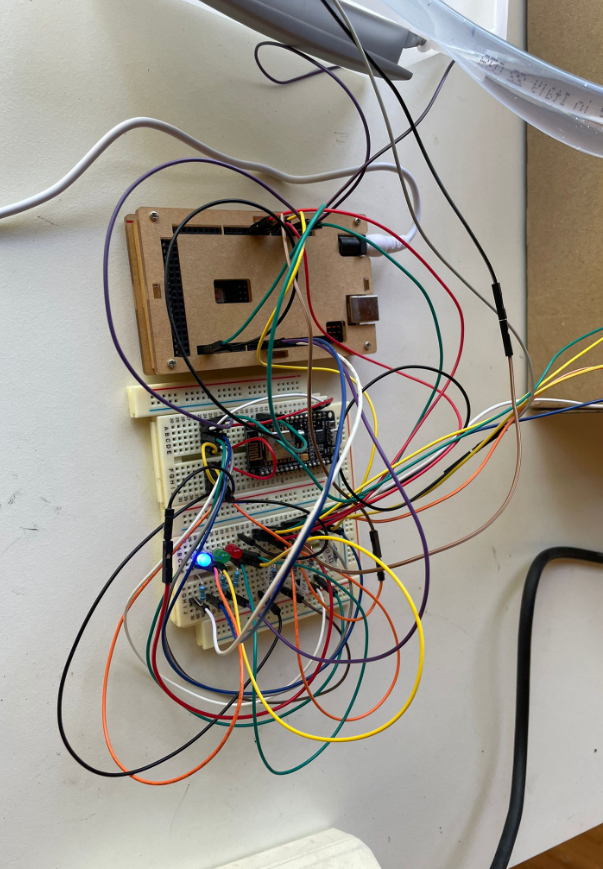 Wasserbecken
Verkabelung
Produktvorstellung
Aufbau – Im Betrieb
Erzeugnisse
Kühlkreislauf
Ampelanzeige
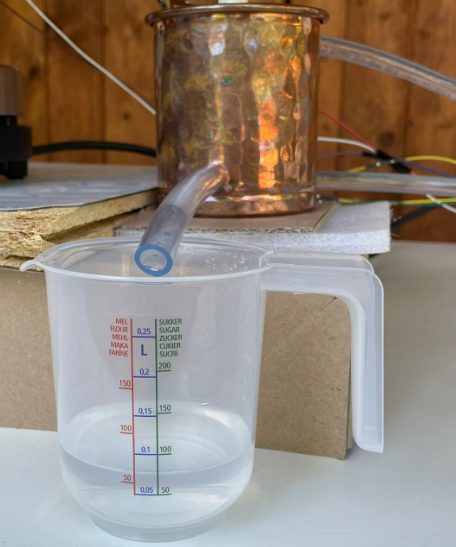 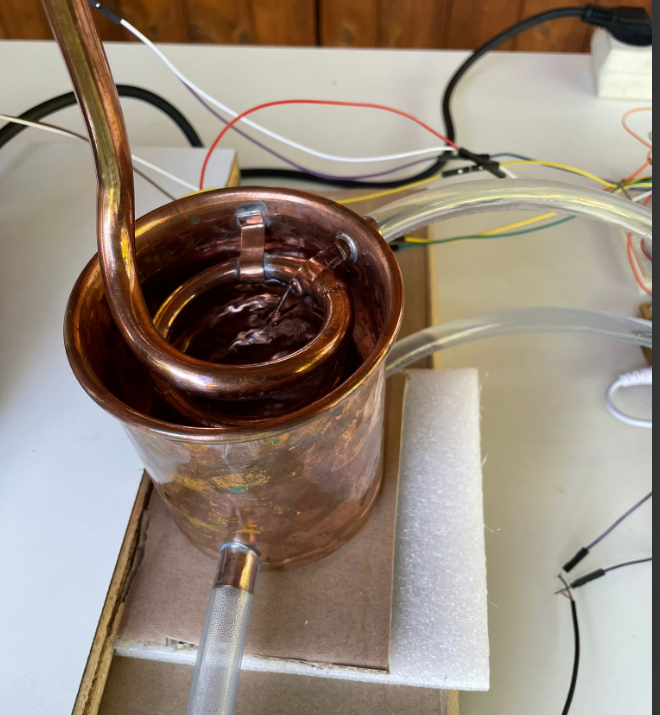 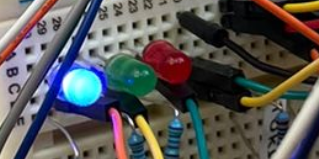 Produktvorstellung
Dashboard
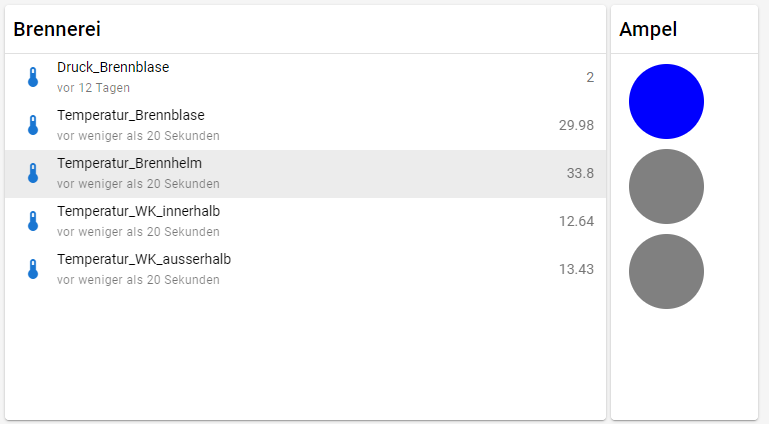 Produktvorstellung
Video
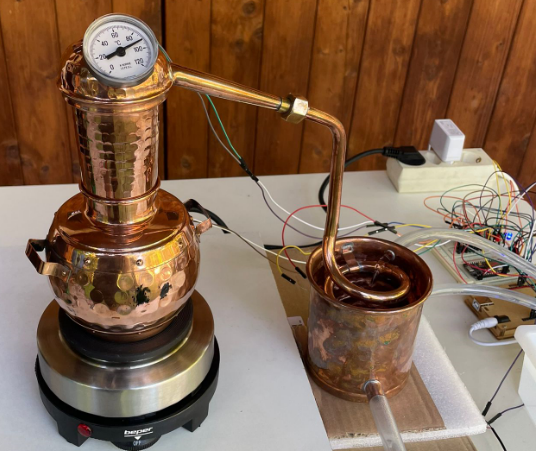 Vielen Dankfür Eure aufmerksamkeit
Noch Fragen?